CS 4700:Foundations of  Artificial Intelligence
Instructor: 
Prof. Selman  
selman@cs.cornell.edu
 
Admin
Course Administration
Office hours and web page next week

Text book: Russell & Norvig --- Artificial Intelligence: A Modern Approach (AIMA)
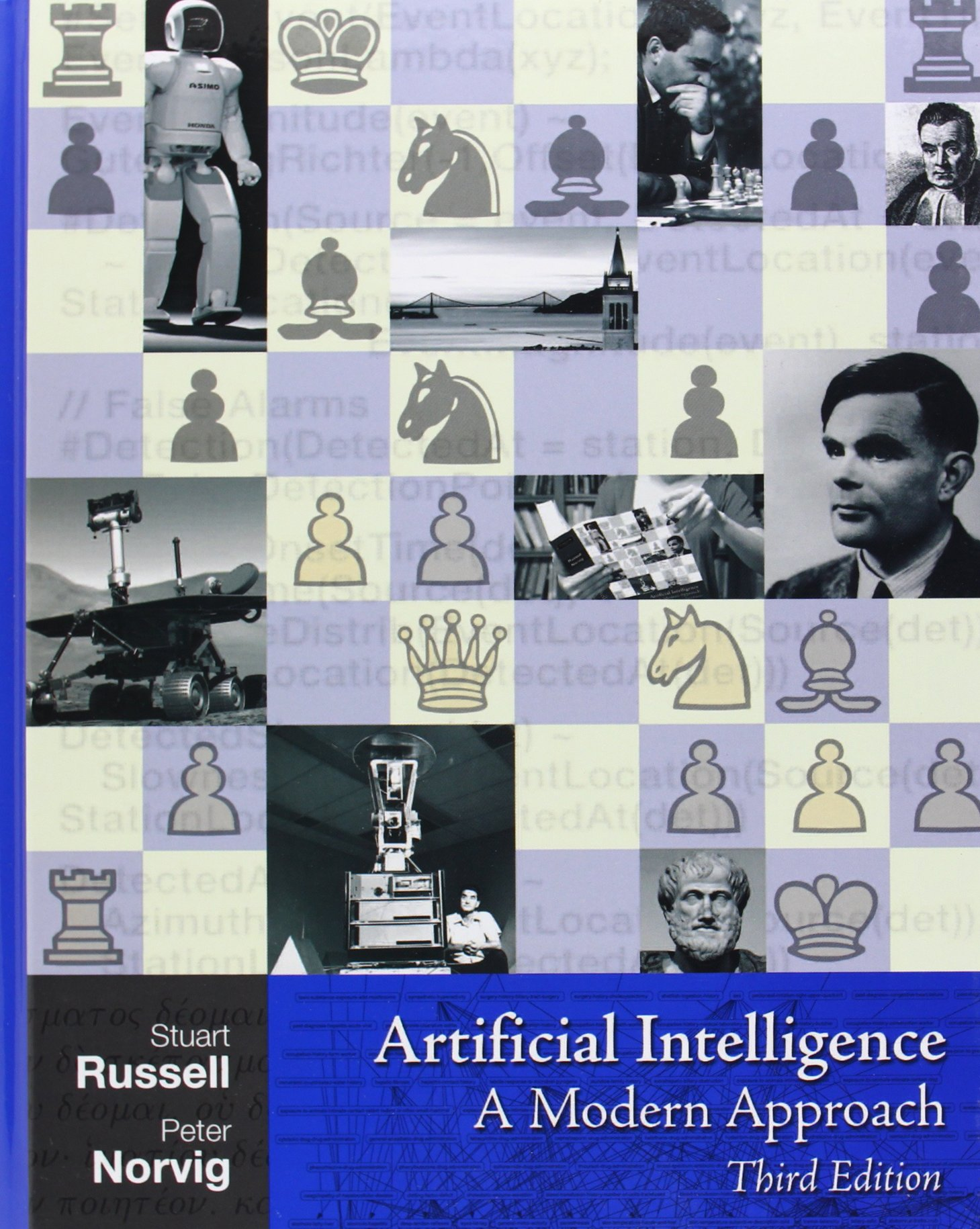 Grading
Homework                    (20%)
Prelim/Midterm             (35%) 
Final                              (45%)
Late policy: 4 one-day extensions to be used however
you want during the term. (Count weekend as 1 day.)

Prelim/exam date & time: See university schedule.
       (Google: exam roster Cornell.
       Out mid Sept. or before.)

Final grades:
	Median class grade: B+   
	Around 30% in A range.
Grading, cont.
In-class participation
     Previously, 5% part regular grade.
      Impossible to manage with this size class.

New: Extra credit option.  5% max. (Experiment / subject to change.)
Required minimum to get (partial) extra credit: 
      7 in-class participation events
      (in-class question/comment/remark, 
      answer to in-class question, hwk suggestion,
      help with progr. assign. prep., topic   
      suggestion, news item suggestion)
Reporting: Honor system. Keep track yourself (use google doc). If you feel you have earned some credit, share your google doc with me at the end of term. (bart.selman@gmail.com) Include your full name & netid.
Admin details
This is a large course. That’s why there is much less flexibility
than in a small or mid-size course.
Before signing up, make sure that
--- you can attend the midterm (don’t schedule interview
travel for that date). There is no make-up. 

--- you can attend the final exam (don’t travel home before
the final.) There is no make-up.

--- late days on homework are there to give you needed
flexibility. Use them wisely.
If you cannot attend midterm or exam, do not sign up for the
course! (Otherwise need to withdraw later.)
Exams date & time: See University schedule on web.
Admin details continued
Grading and re-grades check with TAs!

Check office hours.

Use email for urgent questions and/or office hours. See TA contact email.
Other remarks
Class is over-subscribed with many folks on a waiting list. So, if you intend to drop the course (or have signed up by mistake  ), please de-enroll asap. Thanks!! 
CS-4701 is a project course. We will have brief organizational meeting next week. TBA
      All announcements for CS-4701 made in
      CS4700 class,  web page, and via CMS email.
Homework
Homework is very important. It is the best way for you to learn the material. You are encouraged to discuss the problems with your classmates, but all work handed in should be original, and written by you in your own words.